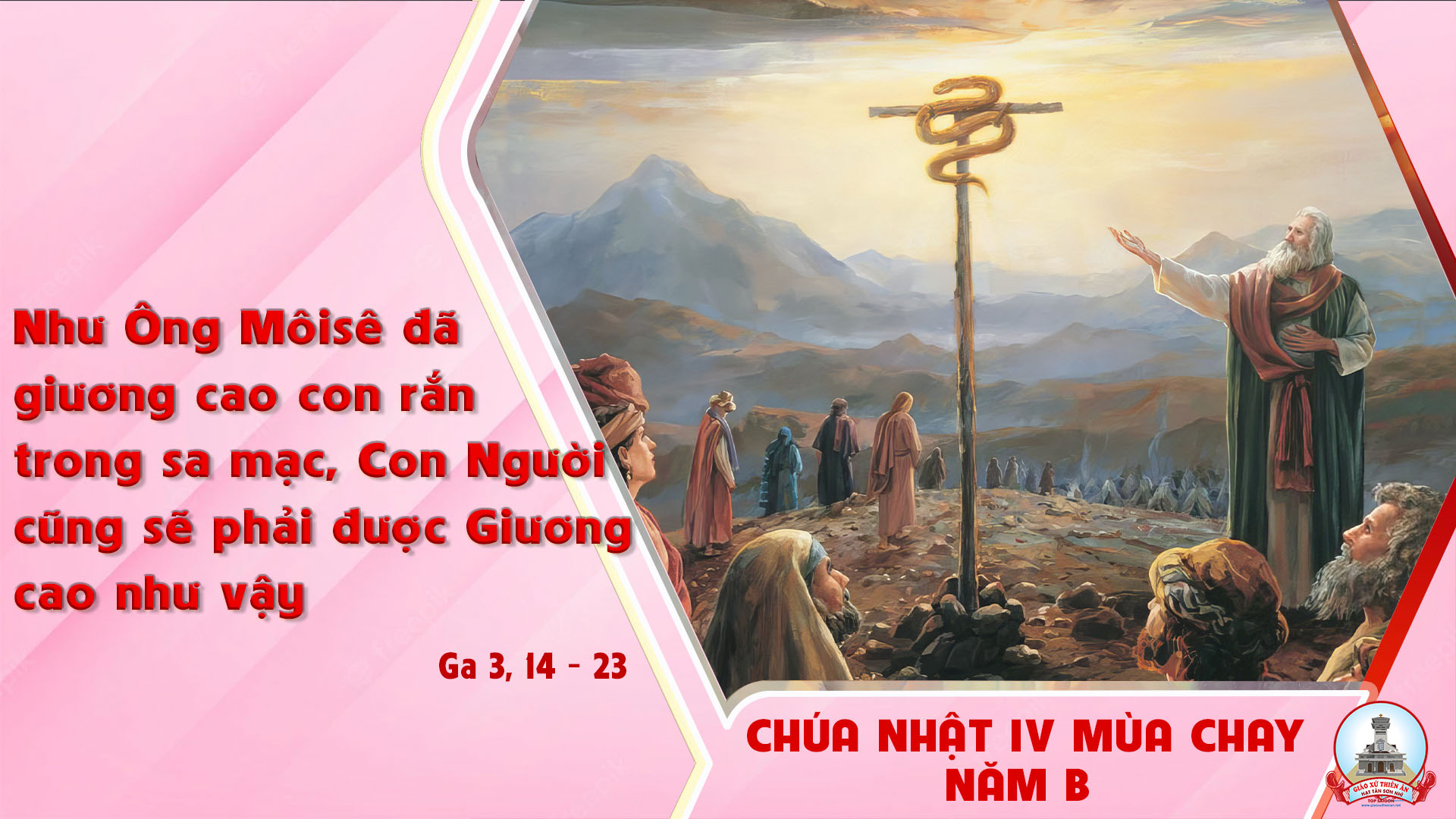 Tập Hát Cộng Đoàn
Đk: Lưỡi tôi dính cứng trong họng nếu tôi không hoài niệm đến ngươi.
Câu Xướng Trước Phúc Âm
Thiên Chúa yêu thế gian đến nỗi ban Con Một của Ngài, để những ai tin vào Con của Ngài thhif được sống muôn đời.
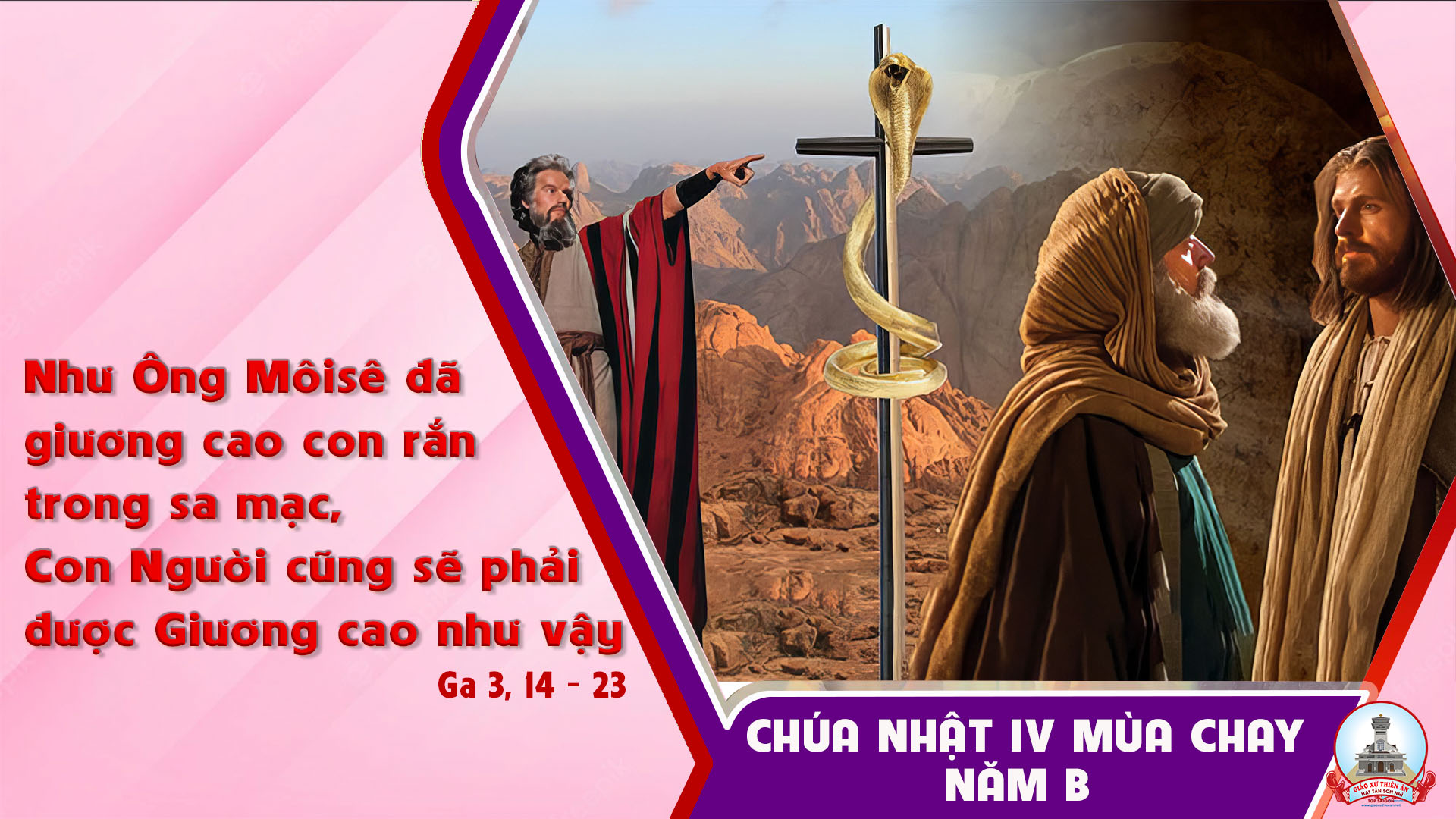 Ca Nhập Lễ Xin Ngài Thứ ThaNgọc Linh
ĐK: Lạy Chúa, Con nay trở về, con nay trở về, về bên Chúa thôi (Chúa ơi). Năm tháng đã qua biết bao lỗi lầm xin Ngài thứ tha.
Pk1: Xin hãy rửa con sạch mọi lỗi lầm. Thanh tẩy con nên tinh trắng. Xin canh tân thần trí, thương ban cho một quả tim mới, yêu thương giữ gìn trọn đời.
ĐK: Lạy Chúa, Con nay trở về, con nay trở về, về bên Chúa thôi (Chúa ơi). Năm tháng đã qua biết bao lỗi lầm xin Ngài thứ tha.
Pk2:  Kiếp sống phù hoa lầm lạc giữa đường. Con đã quên hồng ân Chúa. Hôm nay đây lòng thống hối, xin khoan dung tẩy sạch tội lỗi, cho con luôn thuộc về Ngài
ĐK: Lạy Chúa, Con nay trở về, con nay trở về, về bên Chúa thôi (Chúa ơi). Năm tháng đã qua biết bao lỗi lầm xin Ngài thứ tha.
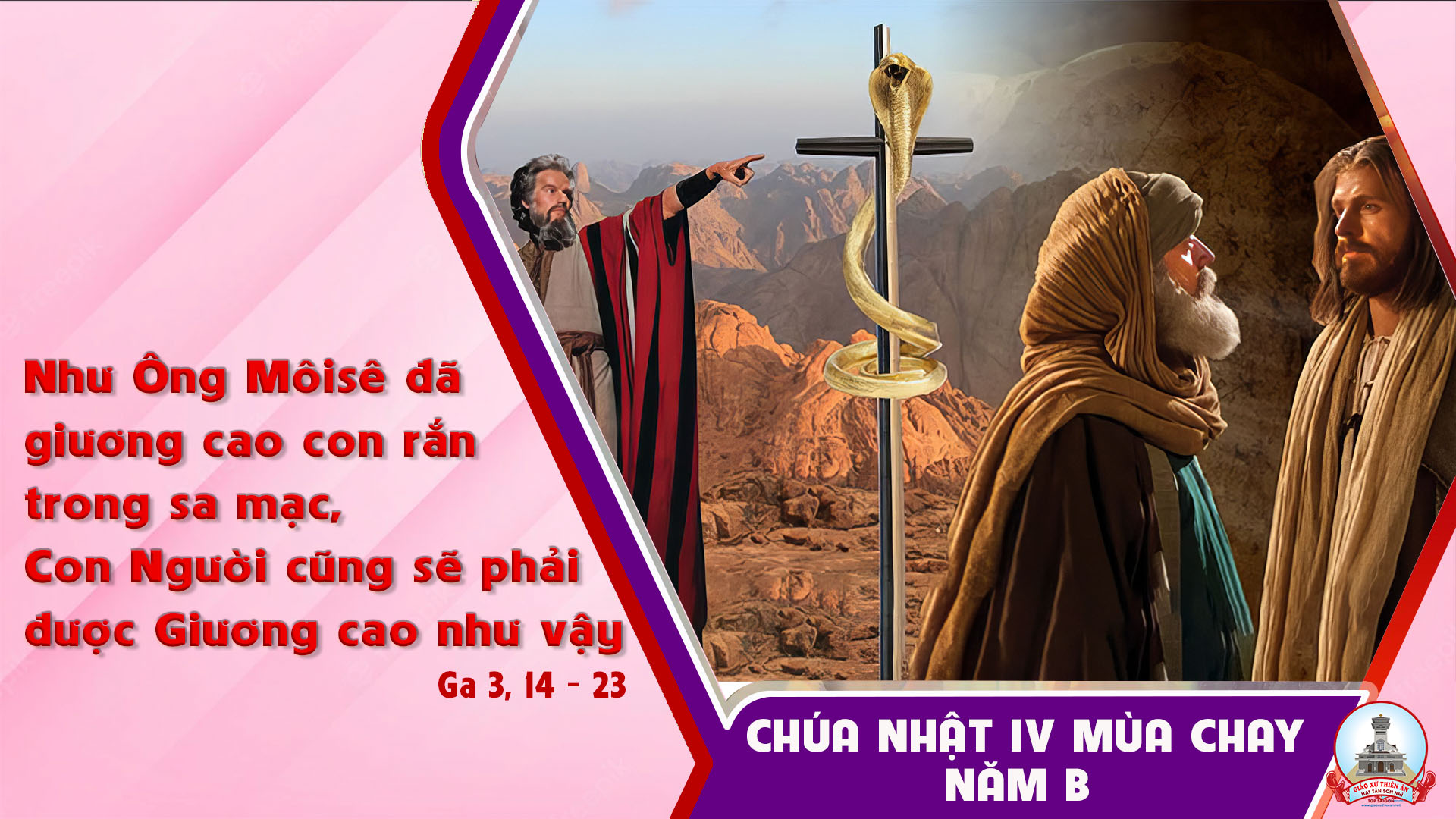 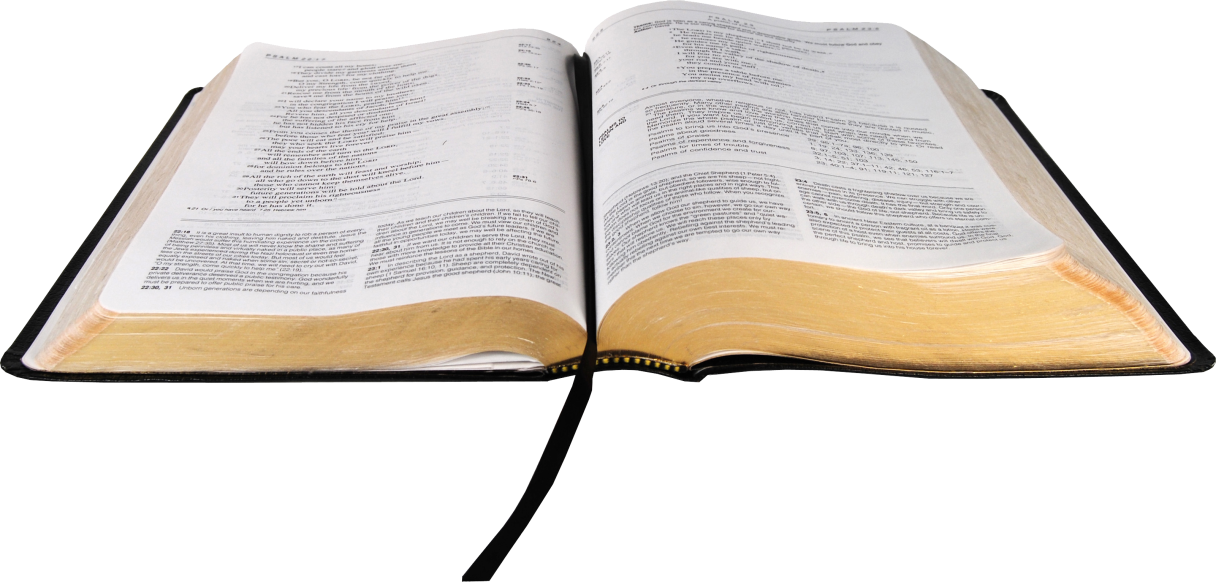 Bài đọc 1:
Lề Luật đã được Thiên Chúa ban qua ông Mô-sê. Chúa đày ải và giải phóng dân để bày tỏ cơn thịnh nộ và lòng thương xót.
Bài trích sách Sử biên niên quyển thứ hai.
THÁNH VỊNH 136CHÚA NHẬT IV MÙA CHAYNăm BLm Kim Long04 Câu
Đk: Lưỡi tôi dính cứng trong họng nếu tôi không hoài niệm đến ngươi.
Tk1: Ta ra ngồi ở dòng sông Ba-by-lon, khóc nức nở vì nhớ Si-on. Trên những cành cây dương liễu ta tạm gác cây đàn.
Đk: Lưỡi tôi dính cứng trong họng nếu tôi không hoài niệm đến ngươi.
Tk2: Quân canh tù mời gọi ta ca vang lên, lũ cướp này giục gắng vui lên: Hãy hát điệu Si-on cũ, cung nhạc thánh nghe nào.
Đk: Lưỡi tôi dính cứng trong họng nếu tôi không hoài niệm đến ngươi.
Tk3: Nơi quê người đời nào ta đây ca lên khúc nhã nhạc mừng Chúa dân ta. Hết nhớ về Gia-liêm nữa, tay này hãy tê bại.
Đk: Lưỡi tôi dính cứng trong họng nếu tôi không hoài niệm đến ngươi.
Tk4: Tấc lưỡi này thụt vào họng ta luôn đi nếu cõi lòng chẳng nhớ Gia-liêm. Nếu chẳng đặt Gia-liêm mãi làm tuyệt đỉnh vui mừng.
Đk: Lưỡi tôi dính cứng trong họng nếu tôi không hoài niệm đến ngươi.
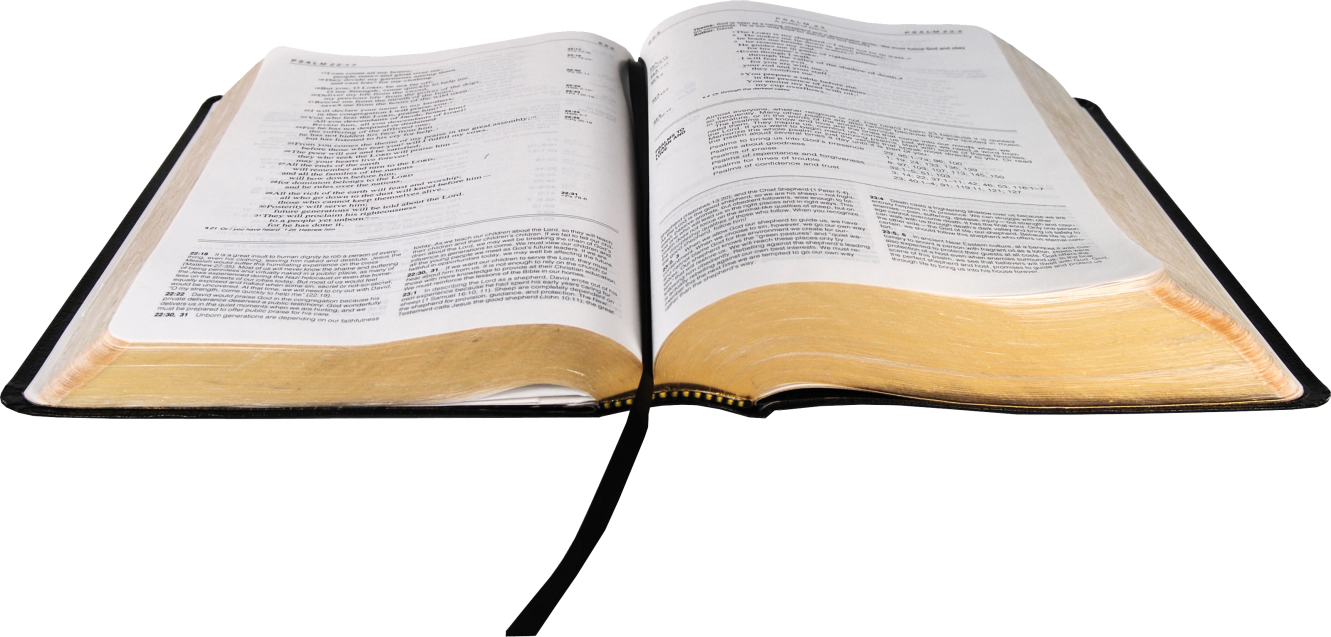 Bài đọc 2:
Anh em đã chết vì phạm tội, nhưng được cứu độ nhờ ân sủng.
Bài trích thư của thánh Phao-lô tông đồ gửi tín hữu Ê-phê-xô.
Câu Xướng Trước Phúc Âm
Thiên Chúa yêu thế gian đến nỗi ban Con Một của Ngài, để những ai tin vào Con của Ngài thhif được sống muôn đời.
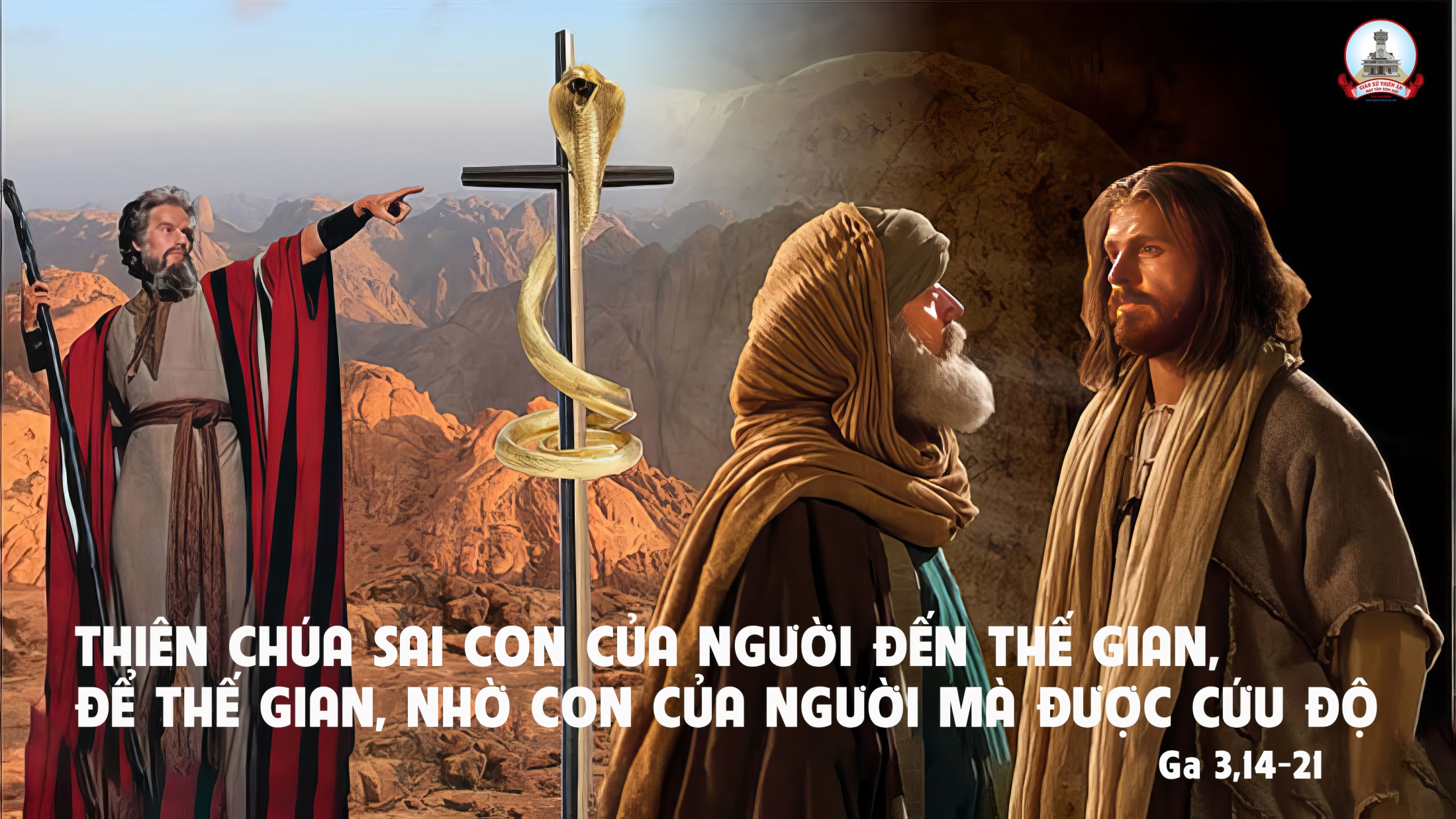 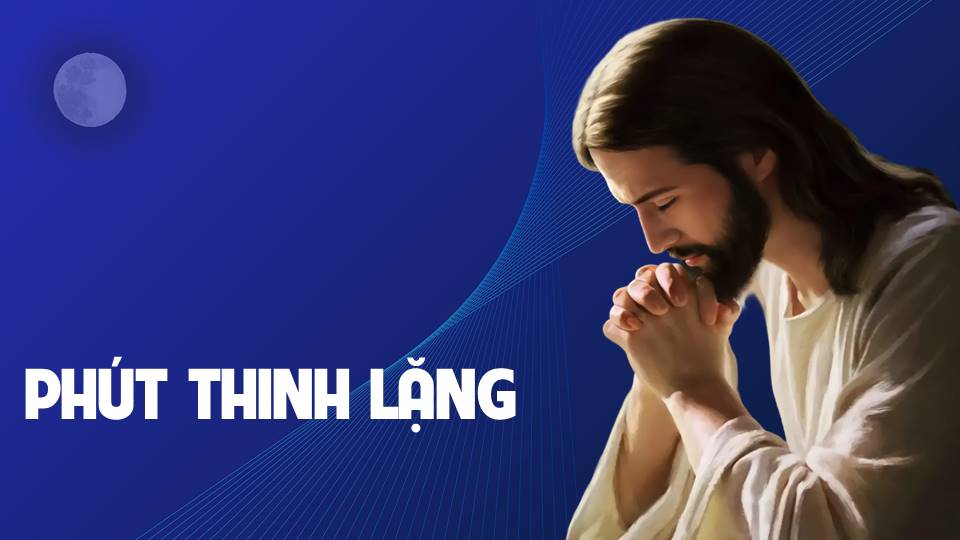 KINH TIN KÍNH
Tôi tin kính một Thiên Chúa là Cha toàn năng, Đấng tạo thành trời đất, muôn vật hữu hình và vô hình.
Tôi tin kính một Chúa Giêsu Kitô, Con Một Thiên Chúa, Sinh bởi Đức Chúa Cha từ trước muôn đời.
Người là Thiên Chúa bởi Thiên Chúa, Ánh Sáng bởi Ánh Sáng, Thiên Chúa thật bởi Thiên Chúa thật,
được sinh ra mà không phải được tạo thành, đồng bản thể với Đức Chúa Cha: nhờ Người mà muôn vật được tạo thành.
Vì loài người chúng ta và để cứu độ chúng ta, Người đã từ trời xuống thế.
Bởi phép Đức Chúa Thánh Thần, Người đã nhập thể trong lòng Trinh Nữ Maria, và đã làm người.
Người chịu đóng đinh vào thập giá vì chúng ta, thời quan Phongxiô Philatô; Người chịu khổ hình và mai táng, ngày thứ ba Người sống lại như lời Thánh Kinh.
Người lên trời, ngự bên hữu Đức Chúa Cha, và Người sẽ lại đến trong vinh quang để phán xét kẻ sống và kẻ chết, Nước Người sẽ không bao giờ cùng.
Tôi tin kính Đức Chúa Thánh Thần là Thiên Chúa và là Đấng ban sự sống, Người bởi Đức Chúa Cha và Đức Chúa Con mà ra,
Người được phụng thờ và tôn vinh cùng với Đức Chúa Cha và Đức Chúa Con: Người đã dùng các tiên tri mà phán dạy.
Tôi tin Hội Thánh duy nhất thánh thiện công giáo và tông truyền.
Tôi tuyên xưng có một Phép Rửa để tha tội. Tôi trông đợi kẻ chết sống lại và sự sống đời sau. Amen.
LỜI NGUYỆN TÍN HỮU
CHÚA NHẬT IV MÙA CHAY NĂM B
Thiên Chúa yêu thế gian đến nỗi đã ban Con Một, để ai tin vào Con của Người thì khỏi phải chết, nhưng được sống muôn đời.”
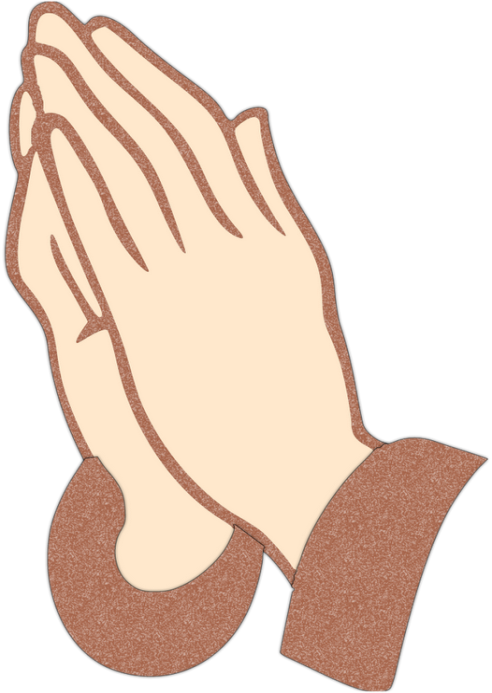 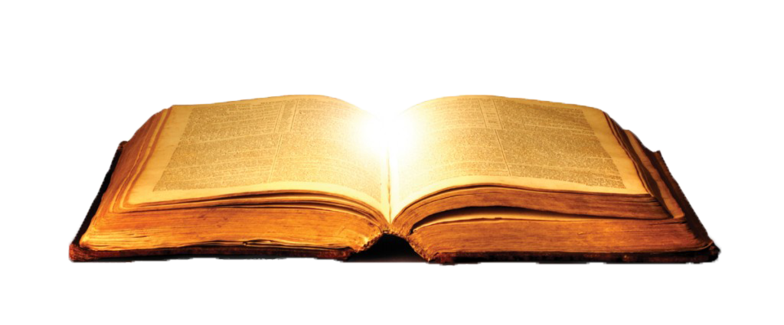 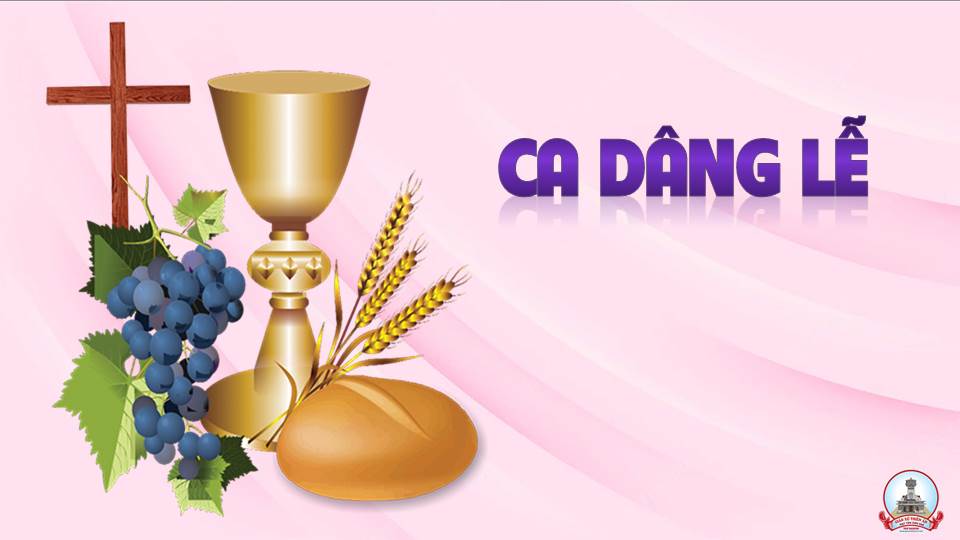 Biết Lấy Gì
Đinh Công Huỳnh
ĐK: Biết lấy gì mà tiến dâng Ngài, đoàn con dâng về Chúa bánh thơm rượu ngon. ( dâng về Cha ) Từng ngày qua nắng mưa khổ công, là tình yêu tiến dâng Chúa Trời cao sang.
Pk1: Đây ly rượu thơm ngon bánh tinh tuyền đoàn con hiến dâng. Xin thông phần Mình Máu Con Ngài, nên lễ vật tận hiến mỗi ngày.
ĐK: Biết lấy gì mà tiến dâng Ngài, đoàn con dâng về Chúa bánh thơm rượu ngon. ( dâng về Cha ) Từng ngày qua nắng mưa khổ công, là tình yêu tiến dâng Chúa Trời cao sang.
Pk2: Xưa Con Ngài hy sinh hiến thân mình chuộc tội thế nhân. Cho gian trần Thịt Máu nuôi hồn, ôi lương thực này mãi vĩnh tồn.
ĐK: Biết lấy gì mà tiến dâng Ngài, đoàn con dâng về Chúa bánh thơm rượu ngon. ( dâng về Cha ) Từng ngày qua nắng mưa khổ công, là tình yêu tiến dâng Chúa Trời cao sang.
Pk3: Xin dâng đoàn con đây tháng năm dài dầm bao nắng mưa. Xin dâng về tòa Chúa uy quyền, đây tâm tình thành kính tin thờ.
ĐK: Biết lấy gì mà tiến dâng Ngài, đoàn con dâng về Chúa bánh thơm rượu ngon. ( dâng về Cha ) Từng ngày qua nắng mưa khổ công, là tình yêu tiến dâng Chúa Trời cao sang.
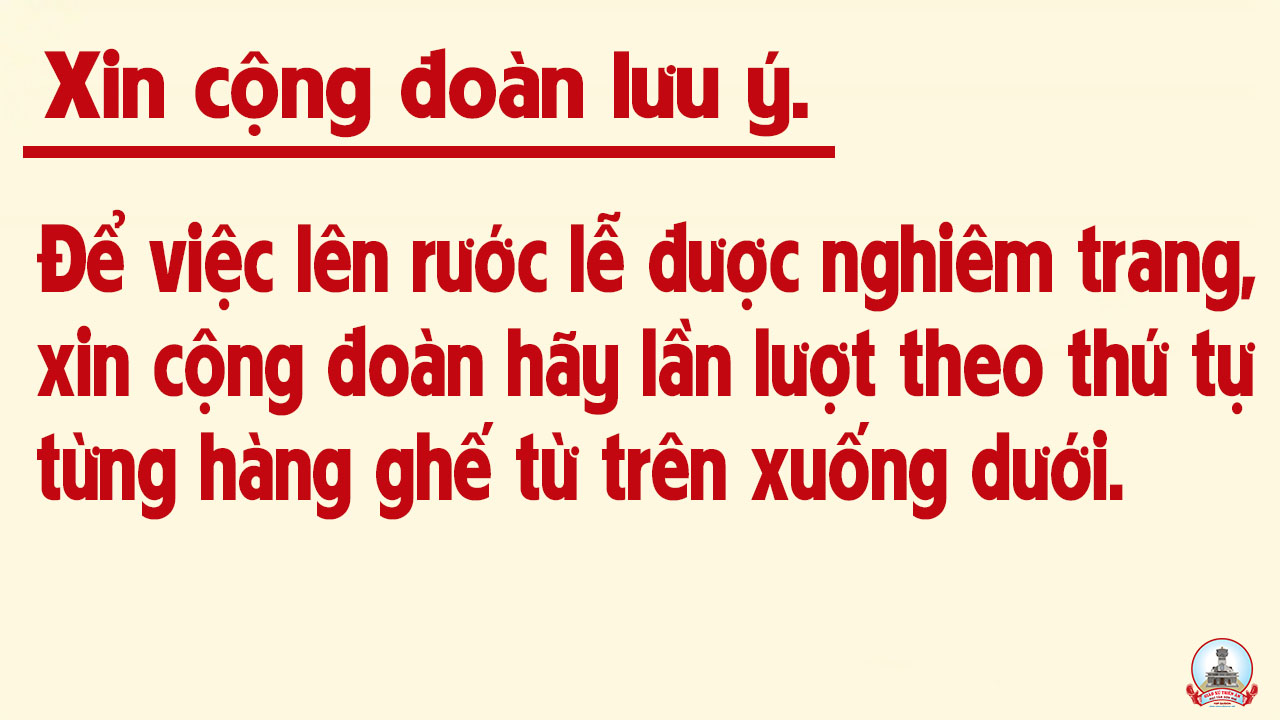 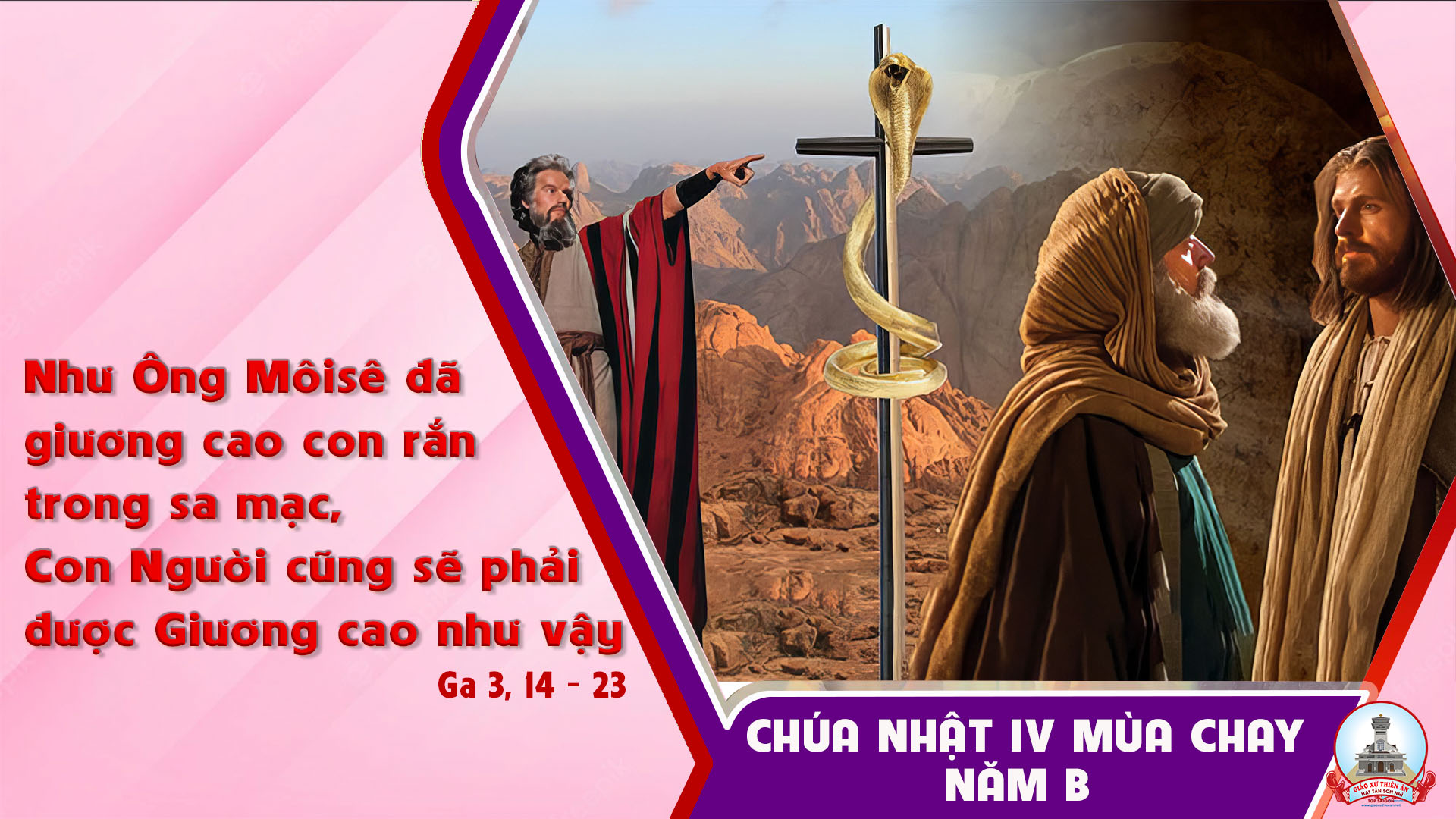 Ca Nguyện Hiệp Lễ Nguồn Chân Lý Cao VờiĐinh Công Huỳnh
Pk1: Ngài là ánh sáng đời con. Ngài là tia nắng đời con. Ngài nguồn hy vọng ủi an, khi con thất vọng chán ngán. Ngài hằng đỡ nâng đời con, yêu thương ôm ấp từng ngày.
ĐK: Chỉ mình Ngài thôi cho con sức sống, và hy vọng suốt cuộc đời con. Ngài là mùa xuân yêu thương thắm thiết, là điệu đàn khúc nhạc du dương.
Pk2: Đời nhiều trái đắng nghiệp oan, và nhiều tranh chấp lợi danh. Đời rồi cũng là phù vân, hơn thua cũng về tay trắng. Đời là chuyến đi thật xa, tìm về với ánh Mặt Trời.
ĐK: Chỉ mình Ngài thôi cho con sức sống, và hy vọng suốt cuộc đời con. Ngài là mùa xuân yêu thương thắm thiết, là điệu đàn khúc nhạc du dương.
Pk3: Tìm về cõi sống trường sinh, là một Thiên Chúa hiển vinh. Tình Ngài chết trên thật giá, khai sinh những mùa ân thánh. Tình Ngài ví như dòng sông, ngọt ngào nai khát về nguồn.
ĐK: Chỉ mình Ngài thôi cho con sức sống, và hy vọng suốt cuộc đời con. Ngài là mùa xuân yêu thương thắm thiết, là điệu đàn khúc nhạc du dương.
Pk4: Ngài là lẽ sống đời con, là nguồn chân lý diệu quang. Ngài là tất cả đời con, khi vui lúc buồn nguy khốn. Chỉ một Chúa là tình yêu, nâng niu ai nỗi đoạn trường.
ĐK: Chỉ mình Ngài thôi cho con sức sống, và hy vọng suốt cuộc đời con. Ngài là mùa xuân yêu thương thắm thiết, là điệu đàn khúc nhạc du dương.
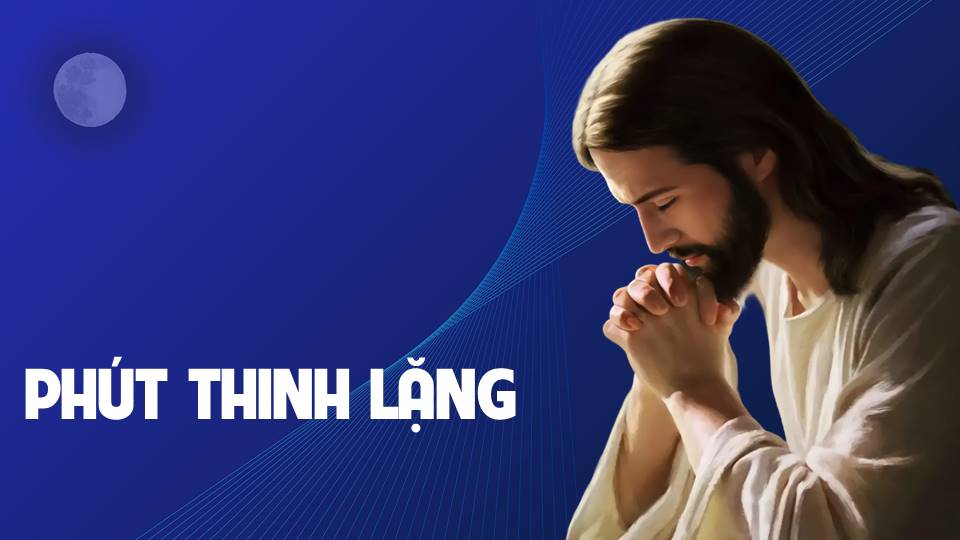 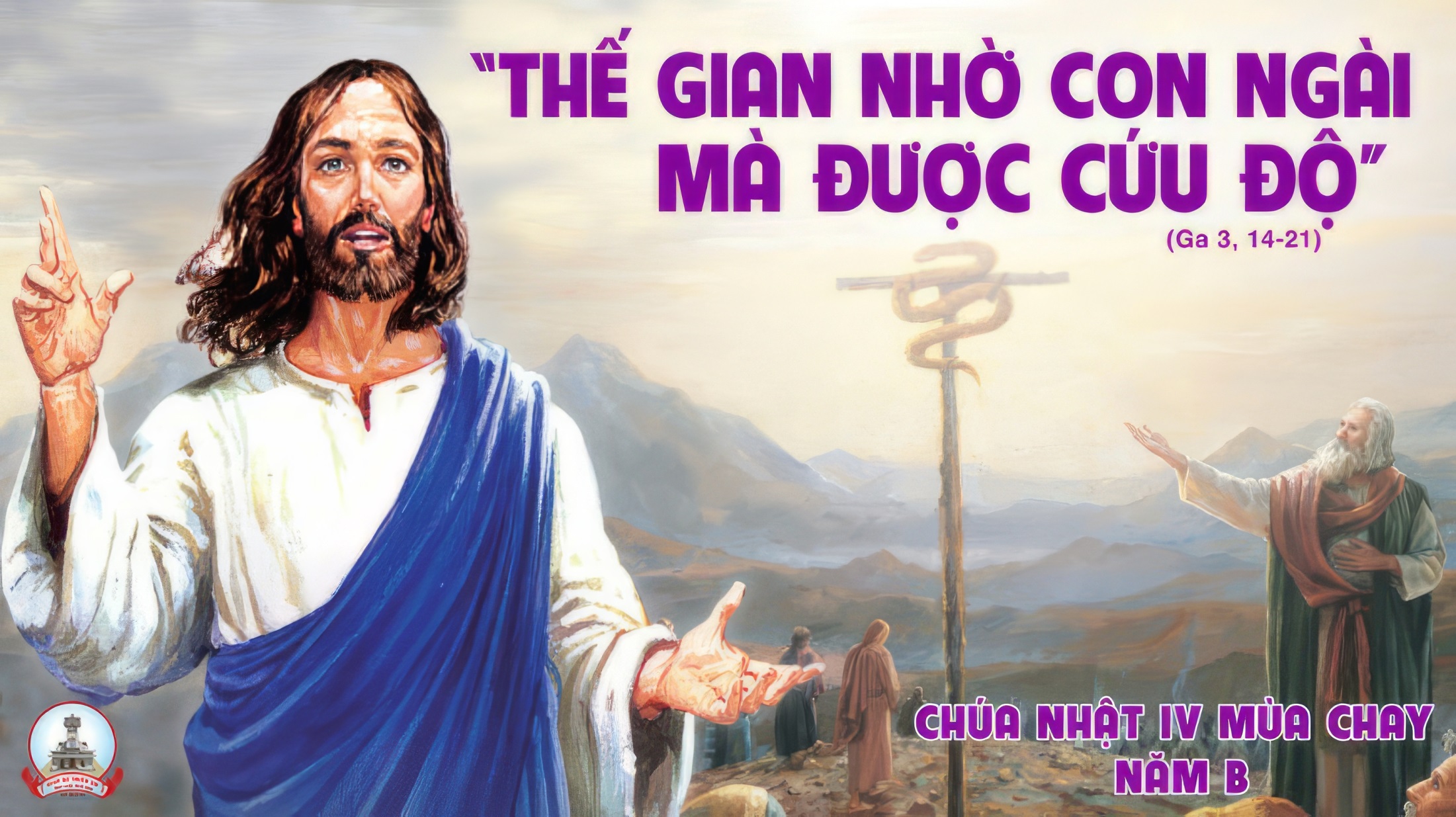 Ca Kết LễGiọt Lệ Thống Hối Tâm Bảo
ĐK: Lạy Chúa đoái thương nghe tiếng con phàn nàn. con hết lòng ăn năn, con sấp mình con xin hết lòng kêu van, xin Chúa giúp con đau đớn vì tội lỗi. Con quyết lòng tự hối theo đường Chúa đi, mà thôi.
Pk1: Ớ linh hồn xấu xa phạm tội, nhiều. Chúa, khoan dung chờ đợi mến yêu. hãy thật lòng ăn năn chừa chớ liều, gục đầu yên tựa bên lòng Chúa.
ĐK: Lạy Chúa đoái thương nghe tiếng con phàn nàn. con hết lòng ăn năn, con sấp mình con xin hết lòng kêu van, xin Chúa giúp con đau đớn vì tội lỗi. Con quyết lòng tự hối theo đường Chúa đi, mà thôi.
Pk2: Cúi xin cùng Chúa khoan nhân vô cùng, giúp con xưng chừa tội lỗi chung, để con từ nay trung thành đến cùng, trên đường đưa lên hưởng mặt Chúa
ĐK: Lạy Chúa đoái thương nghe tiếng con phàn nàn. con hết lòng ăn năn, con sấp mình con xin hết lòng kêu van, xin Chúa giúp con đau đớn vì tội lỗi. Con quyết lòng tự hối theo đường Chúa đi, mà thôi.
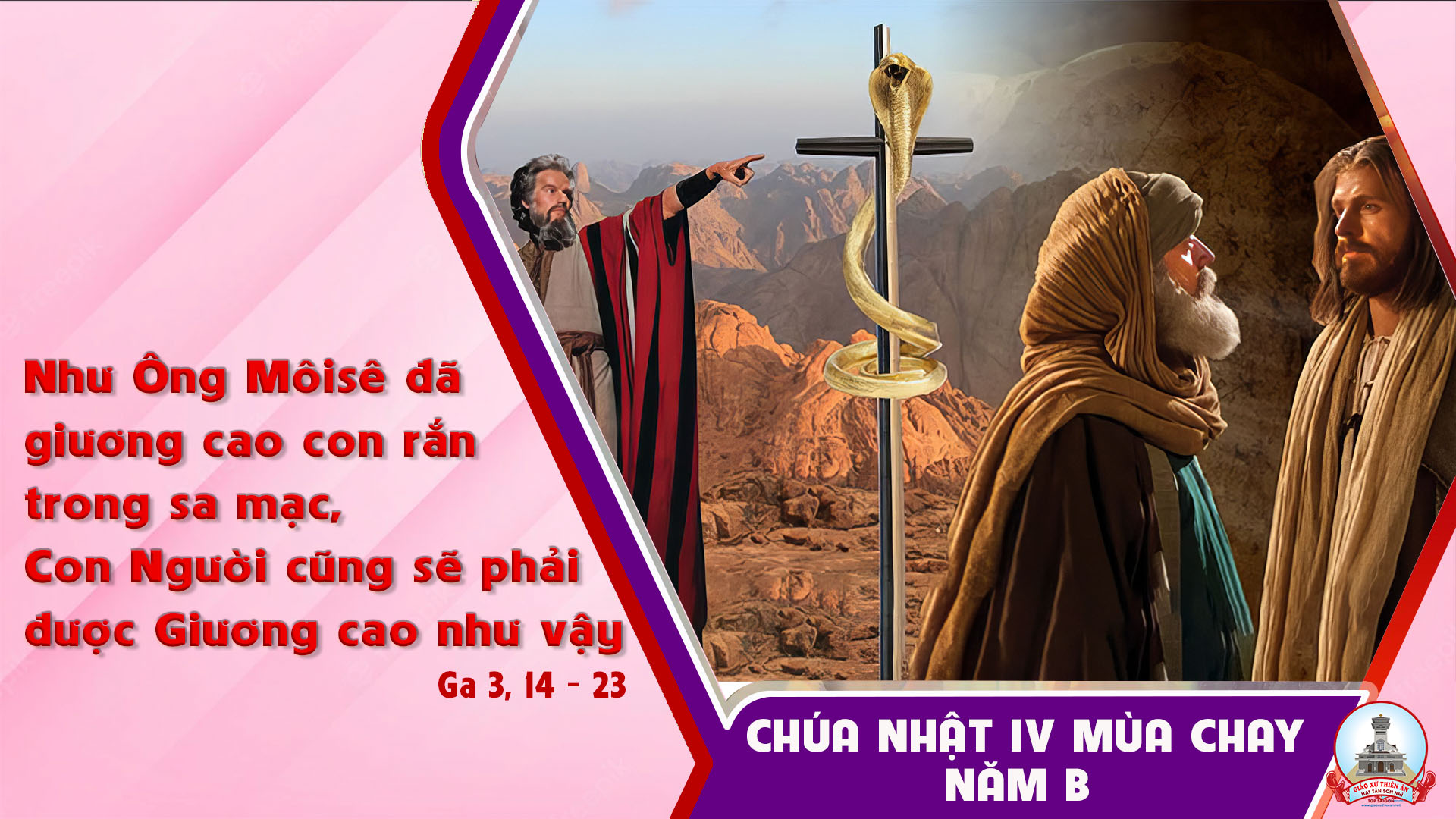